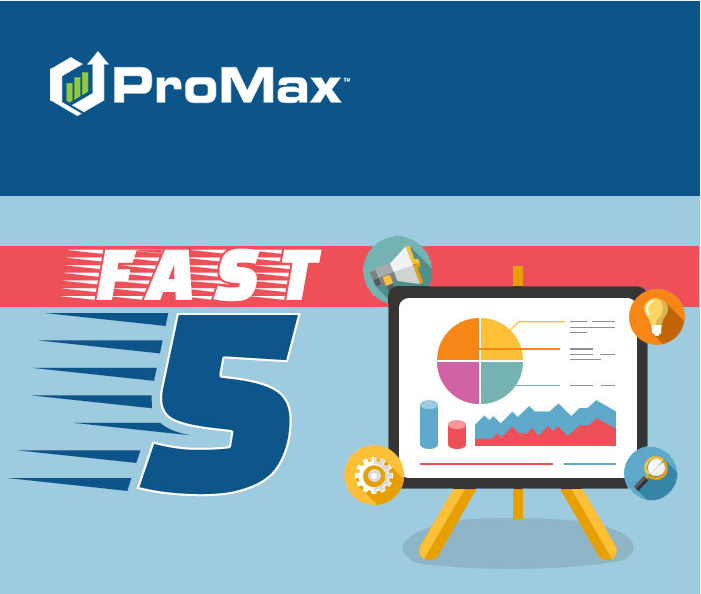 February
Agenda
Email Signatures
To add an automatic signature to your outgoing emails, click on the letter icon at the top of your ProMax screen. 

This will open up a web browser for your ProMax email. In this browser, click “ Signatures”
Email Signatures
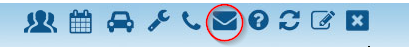 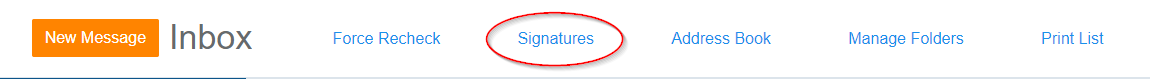 Email Signature
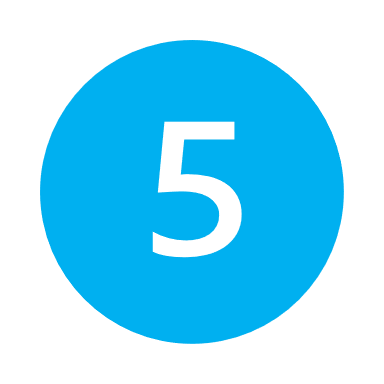 1. Click on new to add a signature
2. Enter what you’d like to name your signature and hit save.
3. Choose your signature from the edit list
4. Create your signature and hit save
5.  Choose your defaults
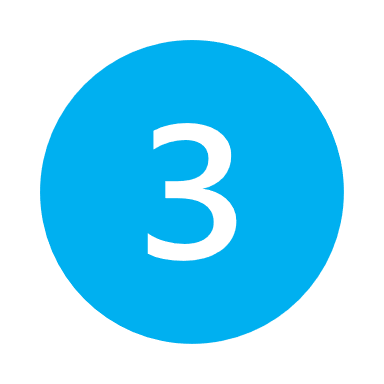 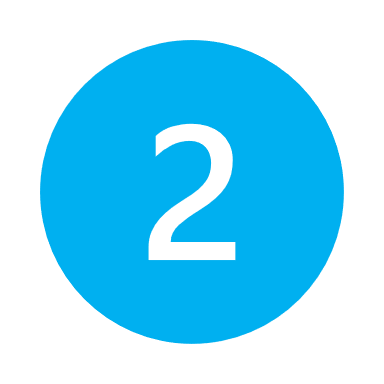 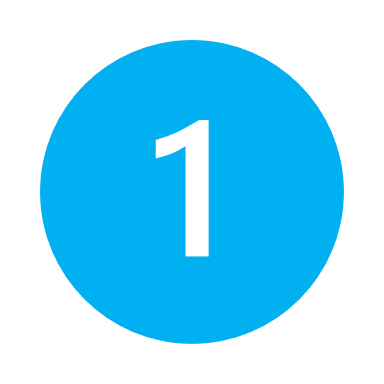 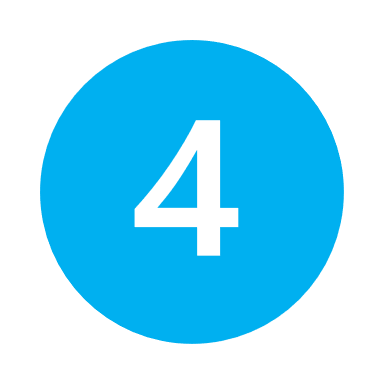 Email Signature
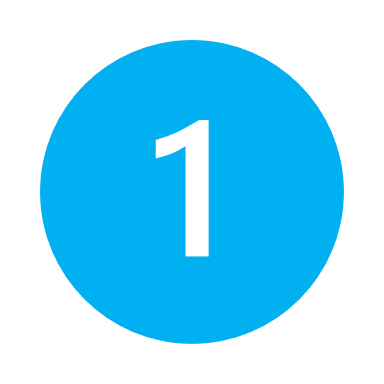 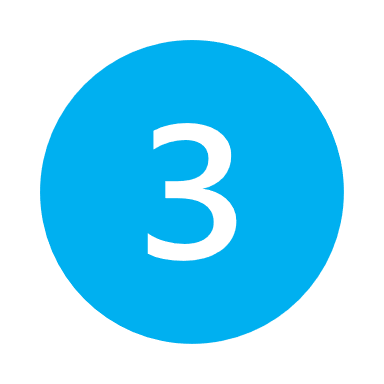 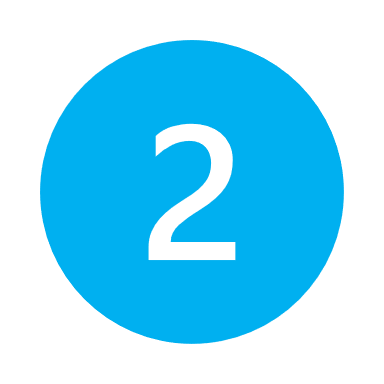 Once your email signature is set up, you can apply this to your templates or use variables for your templates.
Prospects > Communications > Template Name > Edit
Internet Dashboard: Summary
The Internet Dashboard Summary is an easy way to keep a bird’s eye view of the internet traffic
Internet Dashboard Summary
Internet > Summary
Ownerbase Filter/Sort
Use this feature to help data mine your sold customers
Ownerbase Filter/Sort
This is where you can  data mine your sold customers for campaigns. From here you can print a bulk letter, send out an email blast, or create a call list.
Credit App Options
In ProMax we have several different Credit Applications available. You can choose a different view based on what your lenders prefer.
Credit Apps
To change your default go to Admin> Default Credit App
You can also change the verbiage of the credit app’s signature statement from here.
Credit AppStandard
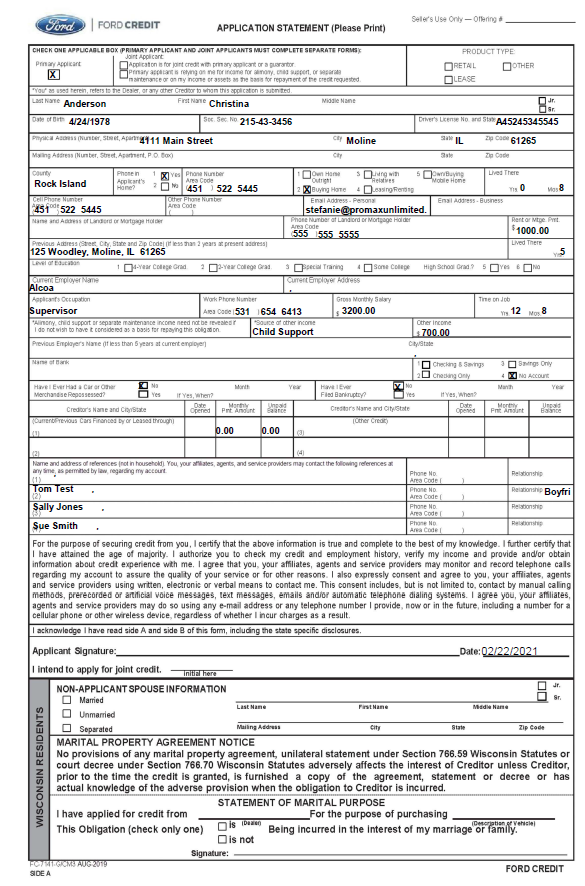 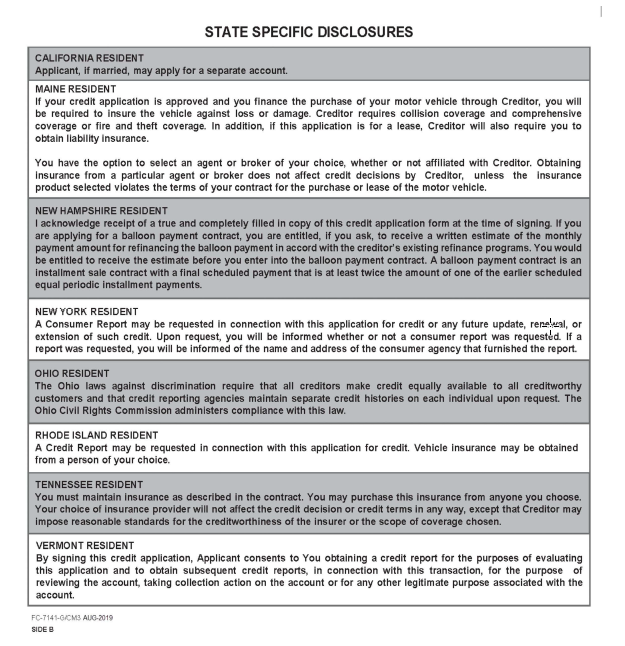 Credit AppFord
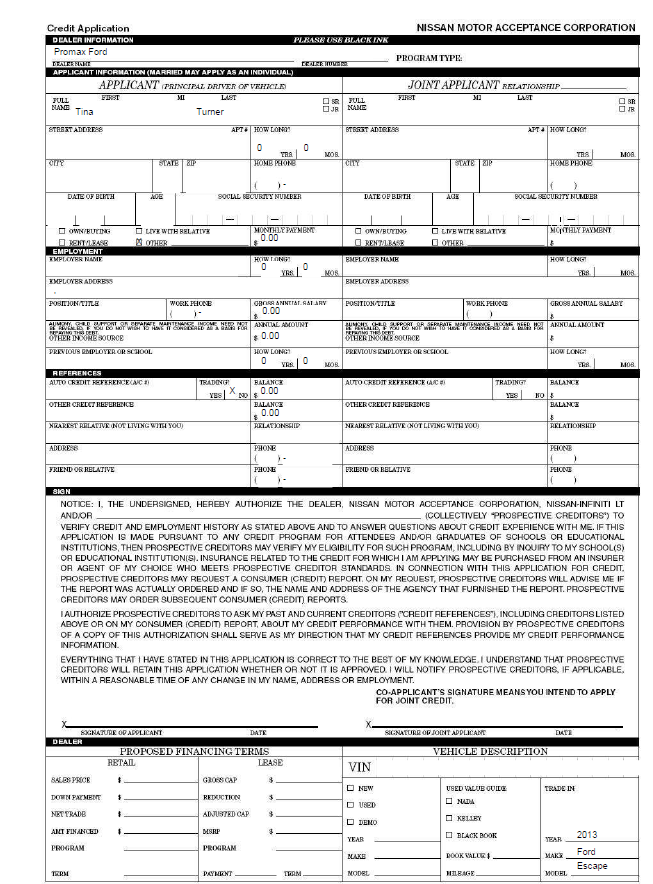 Credit AppNissan
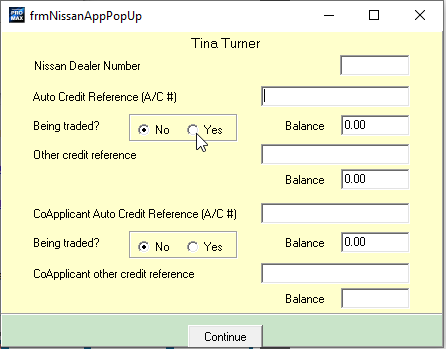 When using the Nissan Credit App you will receive a pop up before printing for some additional information you can print on the form.
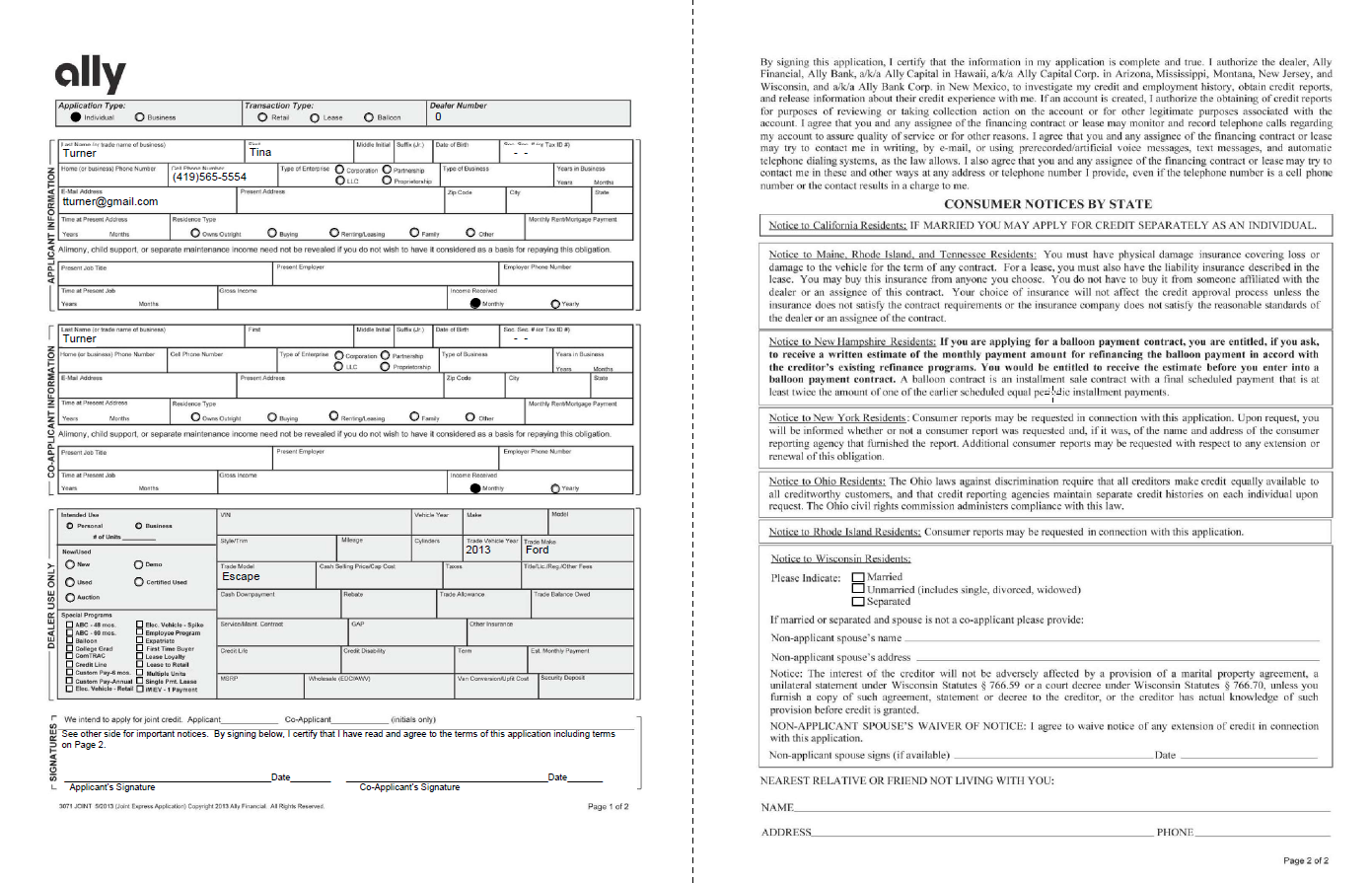 Credit AppAlly
When printing the Ally Form you will be prompted to enter the deal number if a deal structure is not selected.
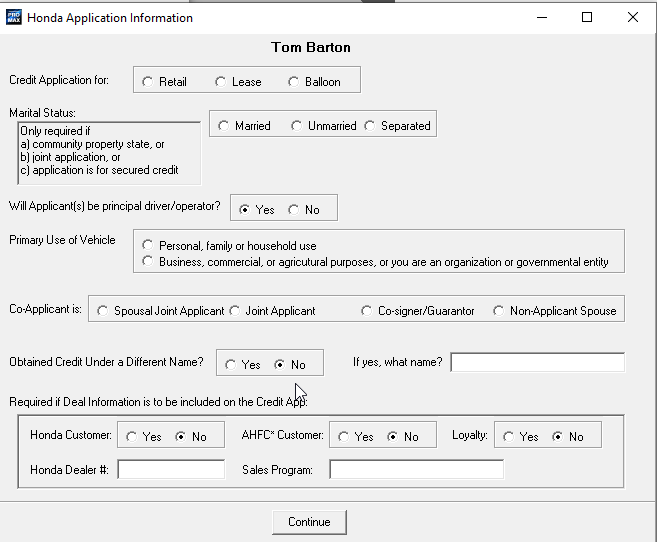 Credit AppHonda
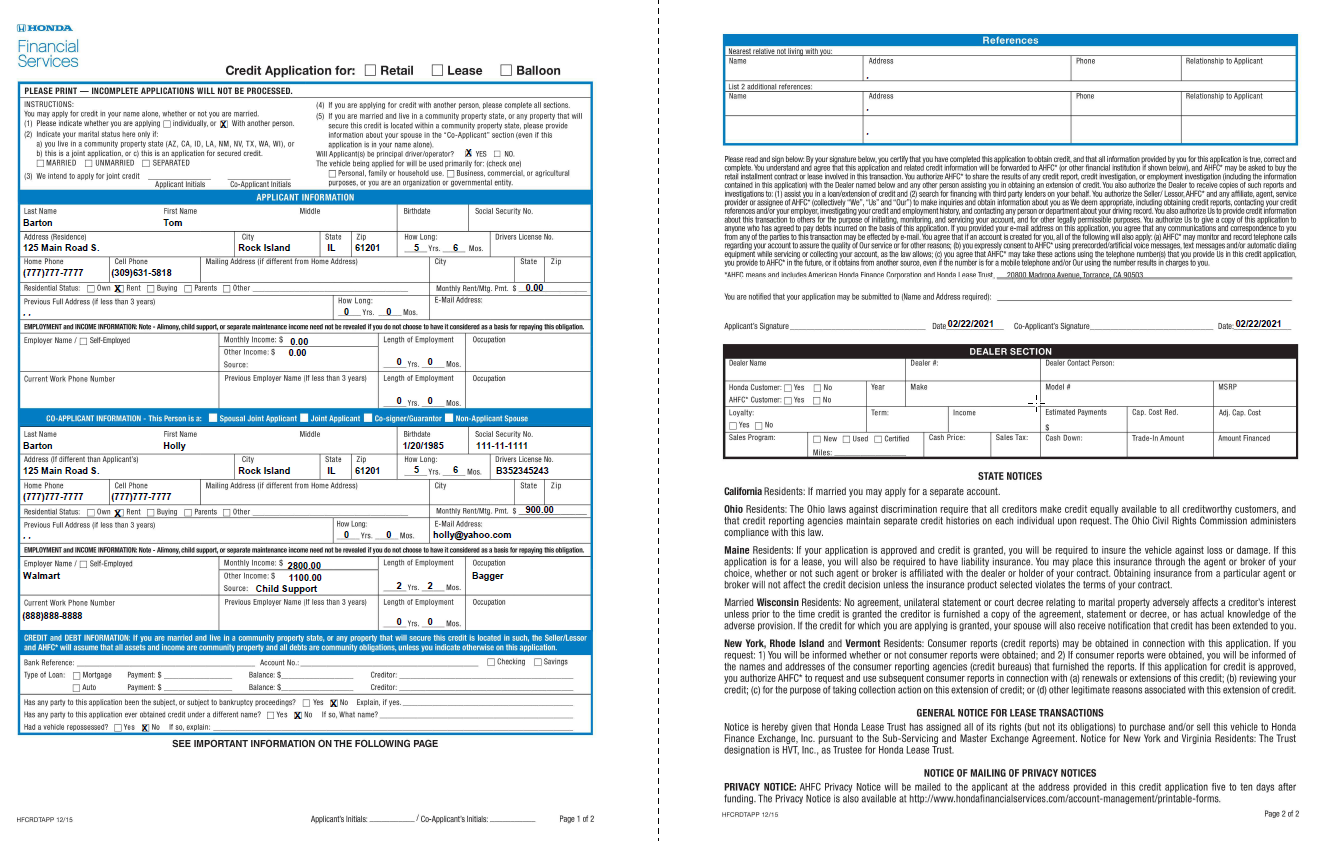 When printing the Honda Credit App you will receive a pop up to print some additional information on the form as well.
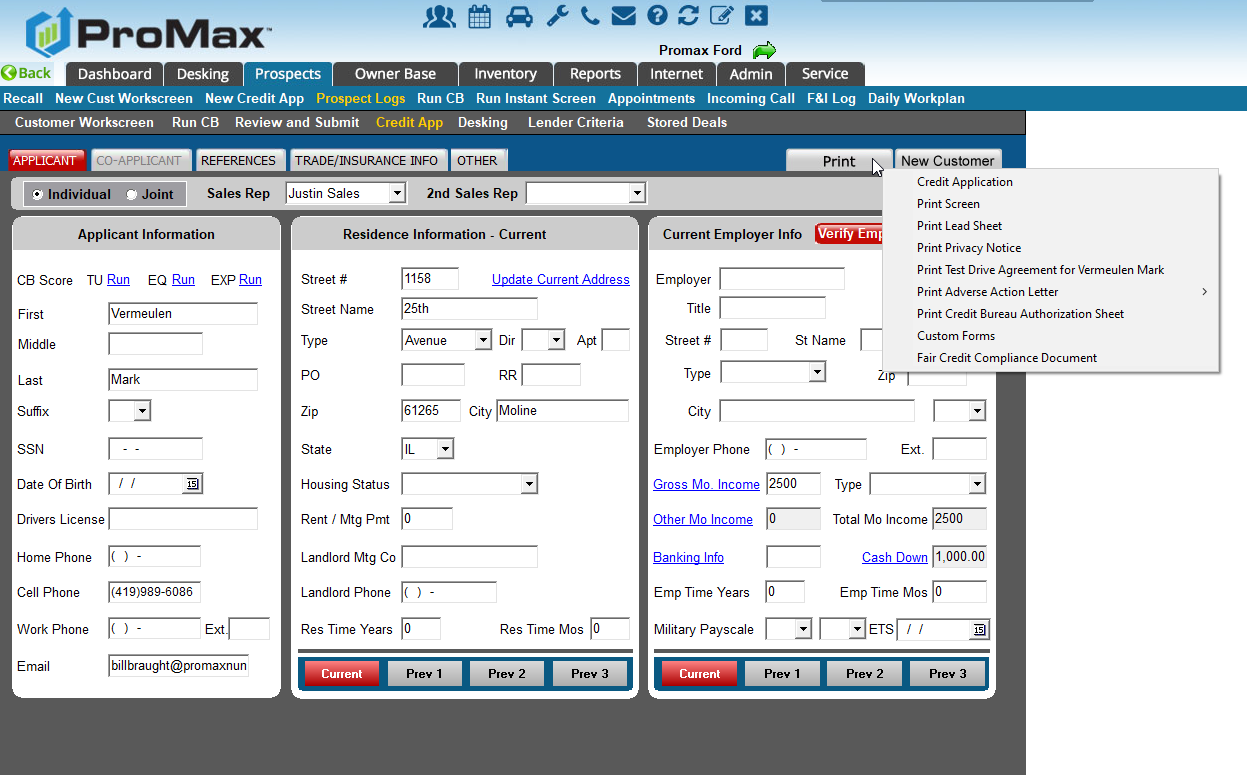 Credit Apps
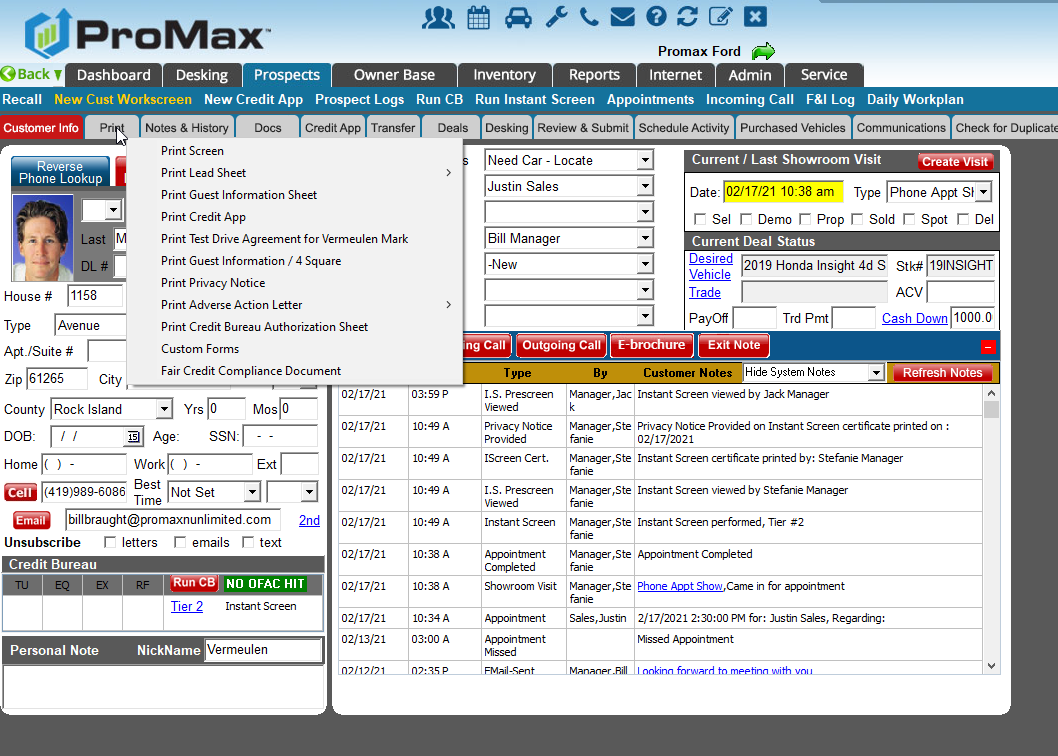 You can print your credit app from multiple places. Here are a couple of the paths:
Customer Workscreen > Print
Credit App > Print
Running Credit Bureaus
Promax is a reseller of Credit Bureaus and you can pull straight out of the system
Running Bureaus
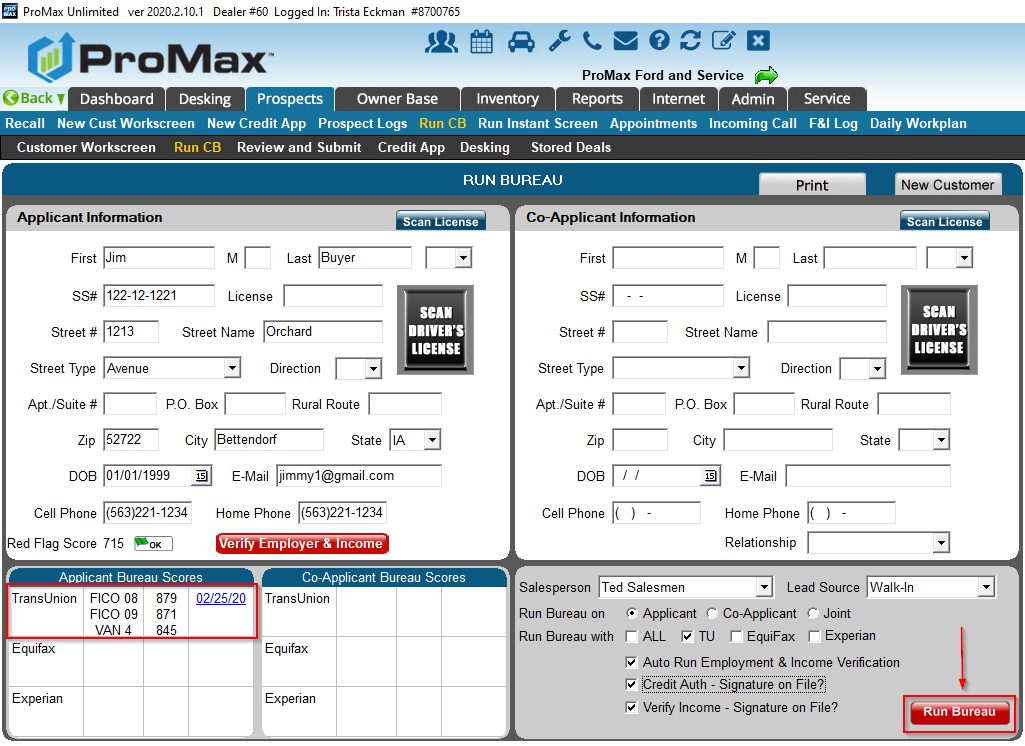 You can run bureaus from the “run” hyperlink on the Prospect Log or Dashboard. You can also run this directly from the customer workscreen or credit app.
Running Bureaus
Running Bureaus
Credit Bureau Views
We have several different Credit Bureau views available in Promax. These can be changed per user. 
Default view: Admin > Dealership Info
User Specific View: Admin > User Access > User’s Name. Scroll all the way down to the bottom under the Misc section to see “Credit Bureau Display.”
Choosing your Credit Bureau View
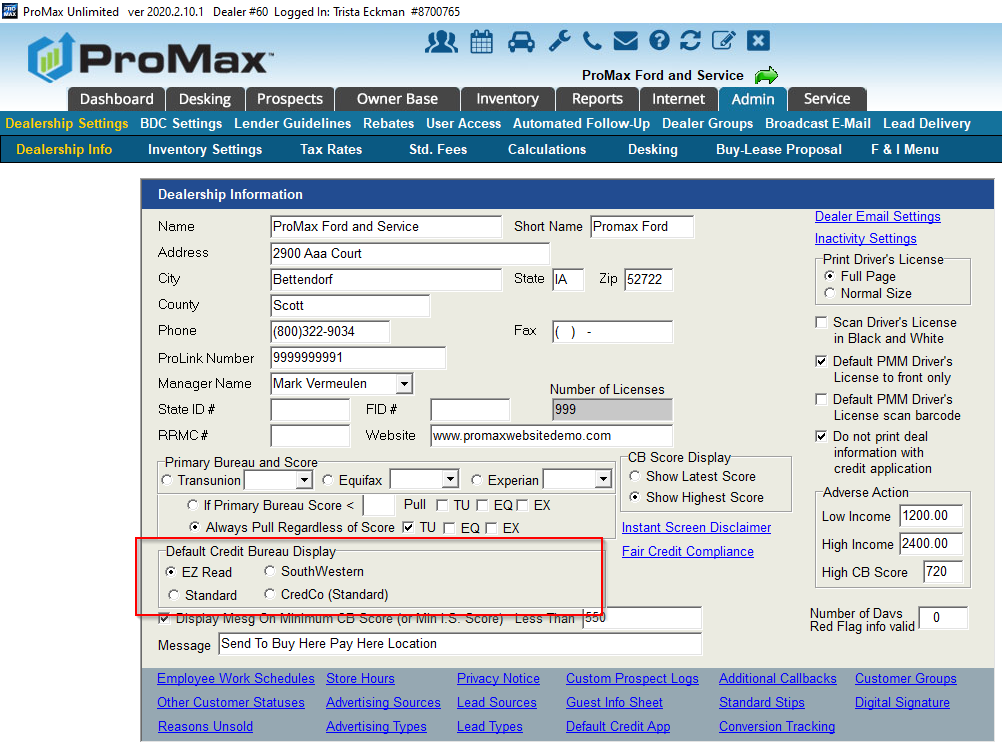 EZ Read
Standard
South Western
CredCo
Send me an email to Trista@promaxunlimited.com and I will forward you a cheat sheet from TransUnion, Equifax, and Experian that breaks down how to read a bureau and what the different codes mean.
How to Read a Bureau
Contact our Dealer Support Line at 844-322-9034
Contact me directly at 563-344-7618 or Trista@ProMaxUnlimited.com

PromaxUnlimited.com
Facebook.com/ProMaxUnlimited
Twitter.com/ProMaxUnlimited
LinkedIn.com/Company/ProMax-Automotive-Software/
DealerUpdates.TypePad.com/Blog/
Questions?